What’s Your Problem?
This Photo by Unknown Author is licensed under CC BY-NC-ND
On your paper, list 3 global problems and 3 local problems.
Equal Pay
homelessness
Racial Unrest
POVERTY
CRIME
Drugs
health
future
$$$$$$
RELATIONSHIPS
Essay #4 – Problem Analysis
1st – find an issue
2nd – break it down into different parts. 
3rd – present this exploration to the reader
DO NOT SIMPLY  SUMMARIZE/DESCRIBE
Instead, find out

Who?
What?
Where?



When? 
Why?
How?
Get to the ROOT of the problem!
This Photo by Unknown Author is licensed under CC BY
I don’t think I like your TONE!
Stay objective!
Show no bias!
Stick to the facts!
Be professional!
Keep it formal!
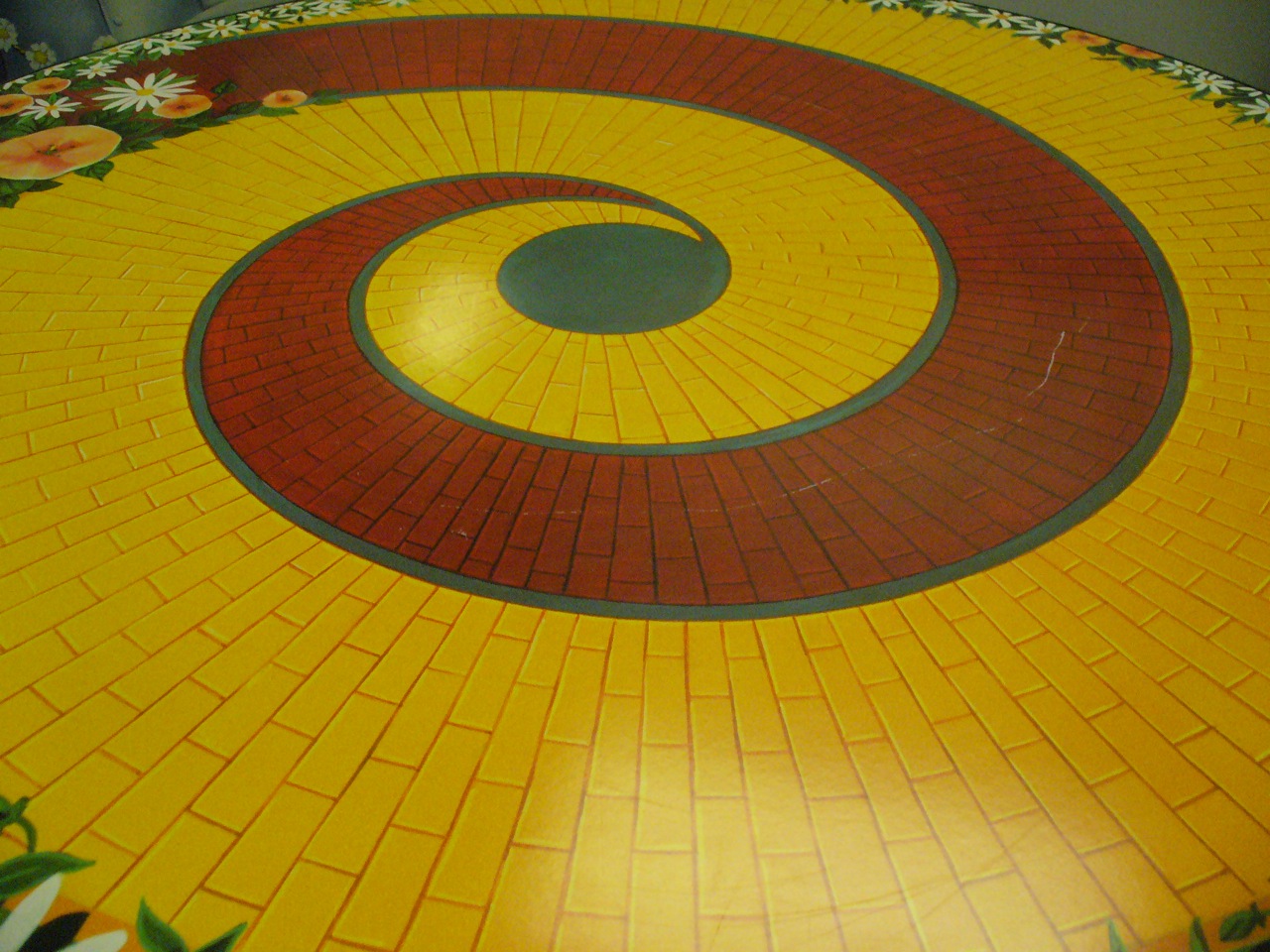 Where do I start? Well, at the beginning, of course! Look at the causes & effects of the problem.
This Photo by Unknown Author is licensed under CC BY-SA-NC
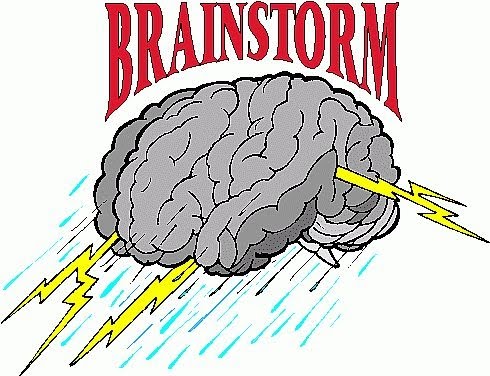 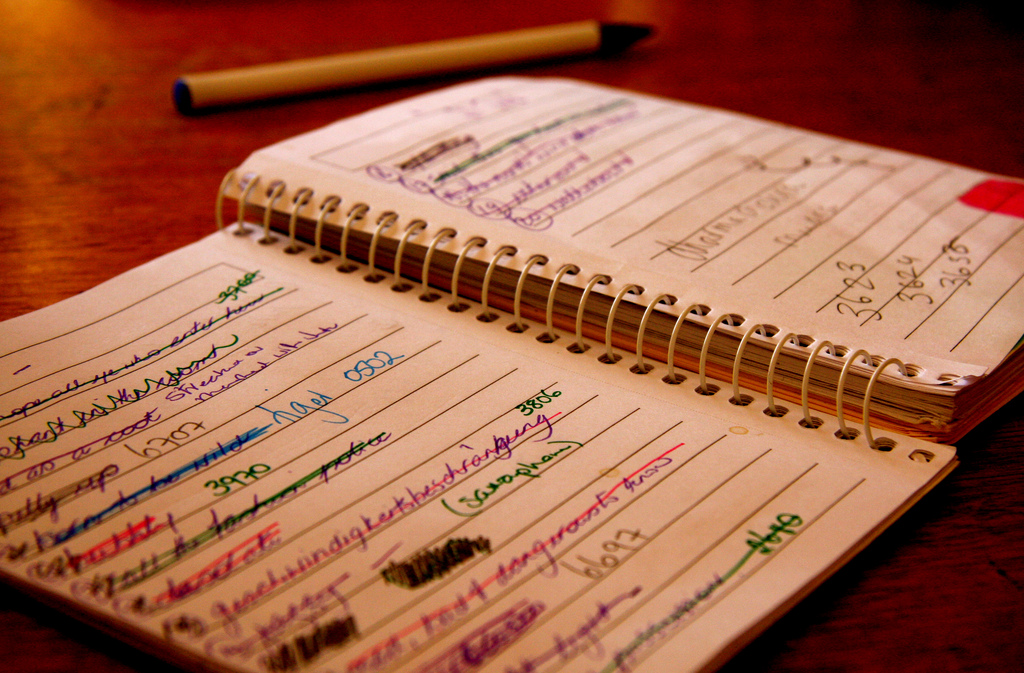 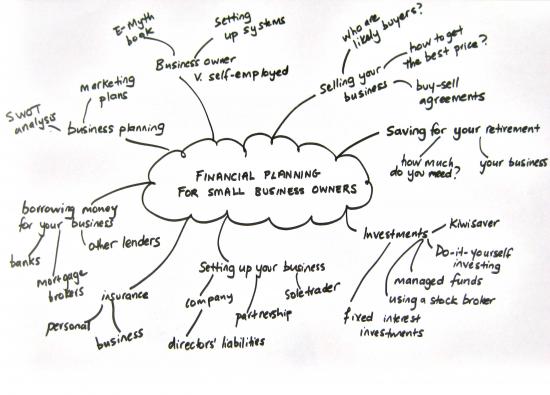 This Photo by Unknown Author is licensed under CC BY-SA-NC
This Photo by Unknown Author is licensed under CC BY
This Photo by Unknown Author is licensed under CC BY-SA-NC
Free writing, Clustering, Listing, Brainstorming
Example: Causes for Global Warming
So, what’s the effect?
After your research, you should be able to come up with the effect(s). 
Look at short-term and long-term effects.
Example of Effects
Do I have to have a solution?
You can draw fact-based conclusions at the end.
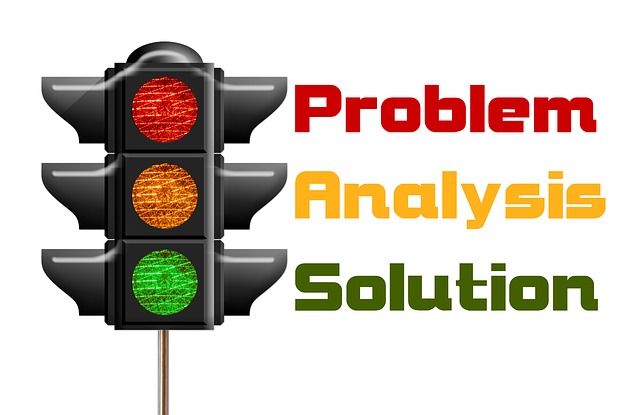 The final step is to identify possible solutions or one major solution.
Each cause can have many solutions.
Usually, the solution will become the focus of a different type of essay assignment.
I will help you decide how far you have to identify and explain solutions in your paper.
Solutions/Example for Global Warming
use of renewable energy
wind
solar
geothermal
increasing energy efficiency
homes
businesses
“greening” transportation
increasing miles-per-gallon ratio
use of low-carbon fuels
improving mass transportation